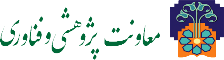 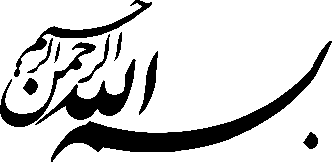 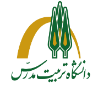 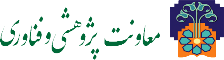 راهنمای بروز رسانی مقالات در سامانه های Scopus  و WOS
حوزه معاونت پژوهشی و فناوری دانشگاه تربیت مدرس
شهریورماه 1403
مشاهده پروفایل در سامانه علم سنجی دانشگاه، پیگیری سامانه ها در صورت بروز نبودن اطلاعات
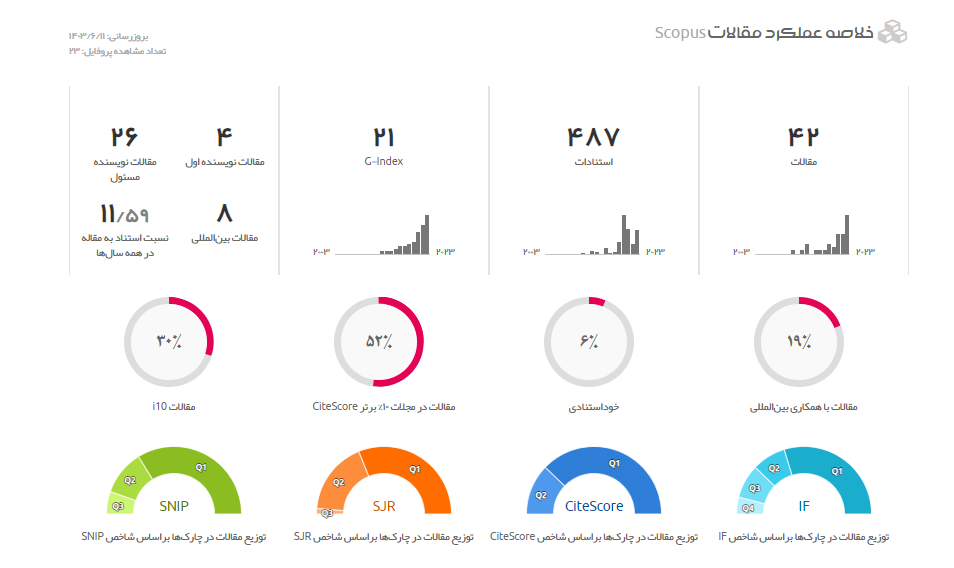 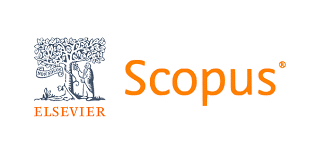 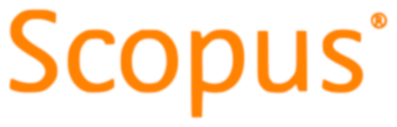 ایجاد پروفایل کاربری و لاگین
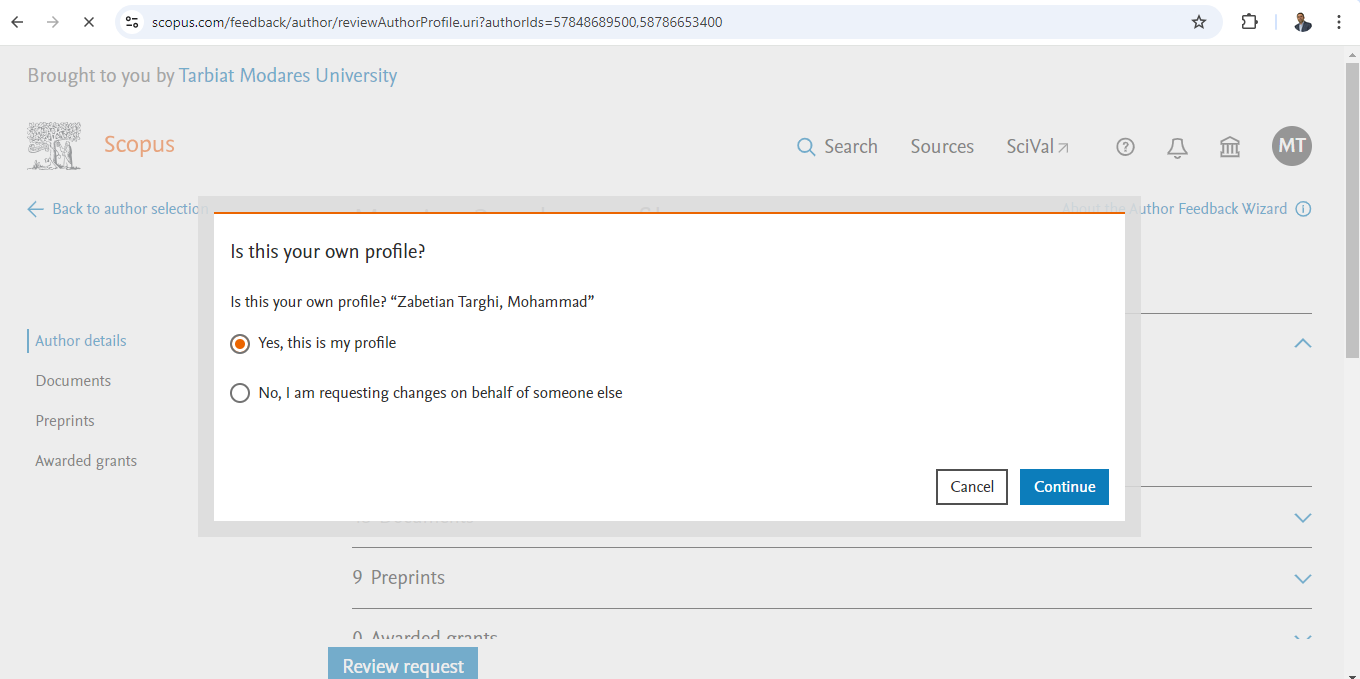 جستجو برای نام و نام خانوادگی شما
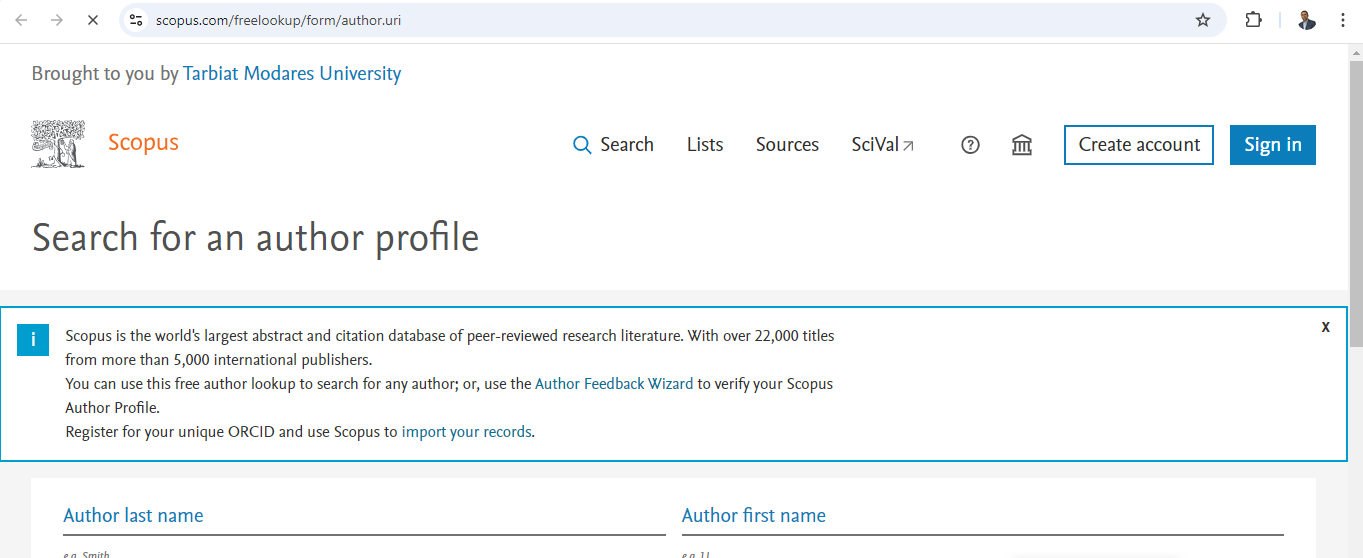 مشاهده اکانت های ثبت شده به نام شما
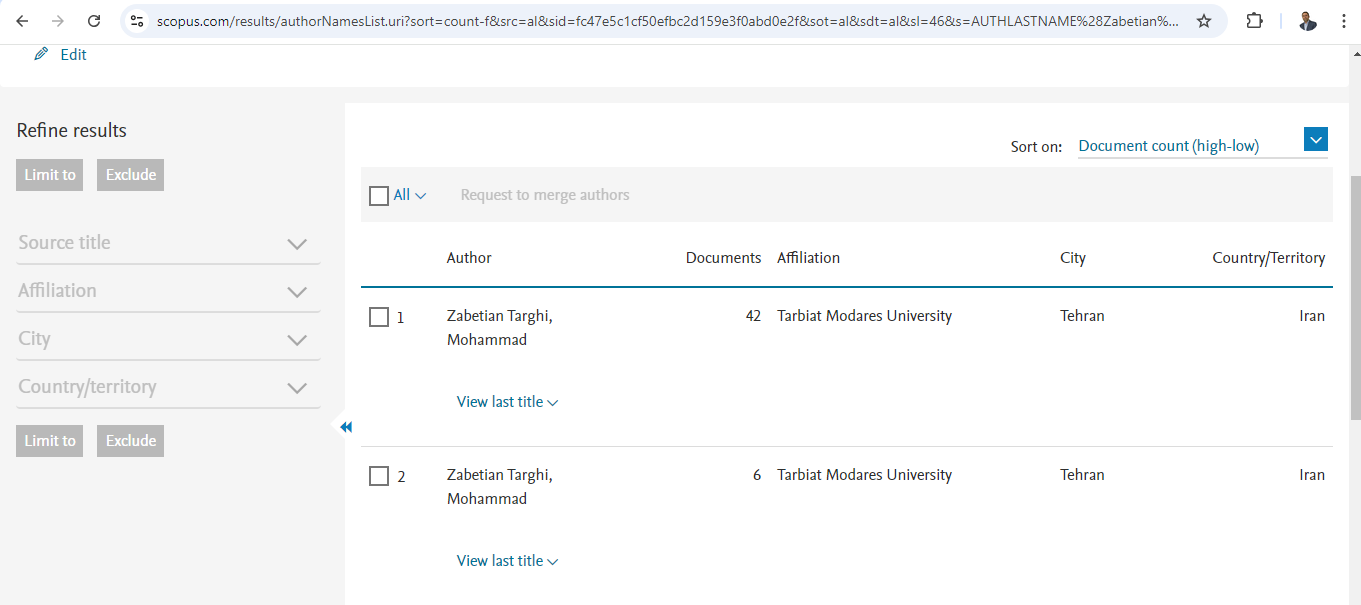 انتخاب گزینه  تجمیع اکانت ها merge
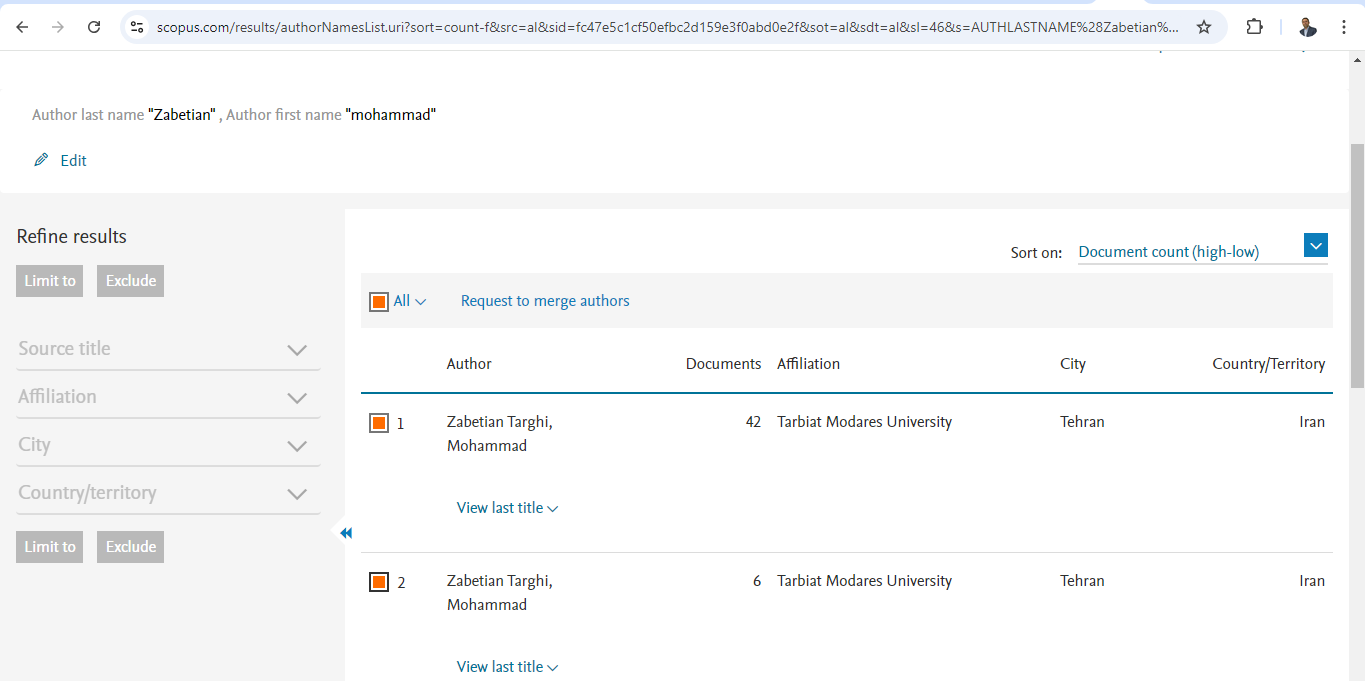 تایید تجمیع اکانت ها
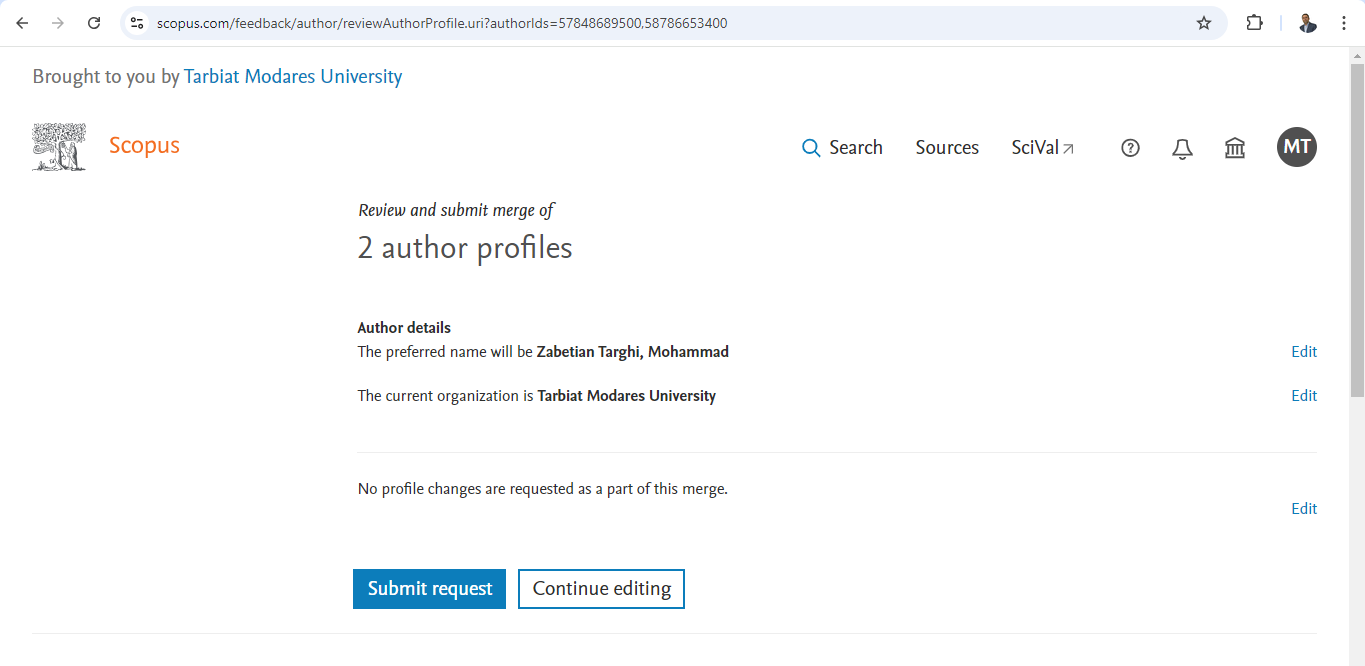 درخواست ها در داشبورد قرار گرفته و ایمیل رسید به شما ارسال می شود.
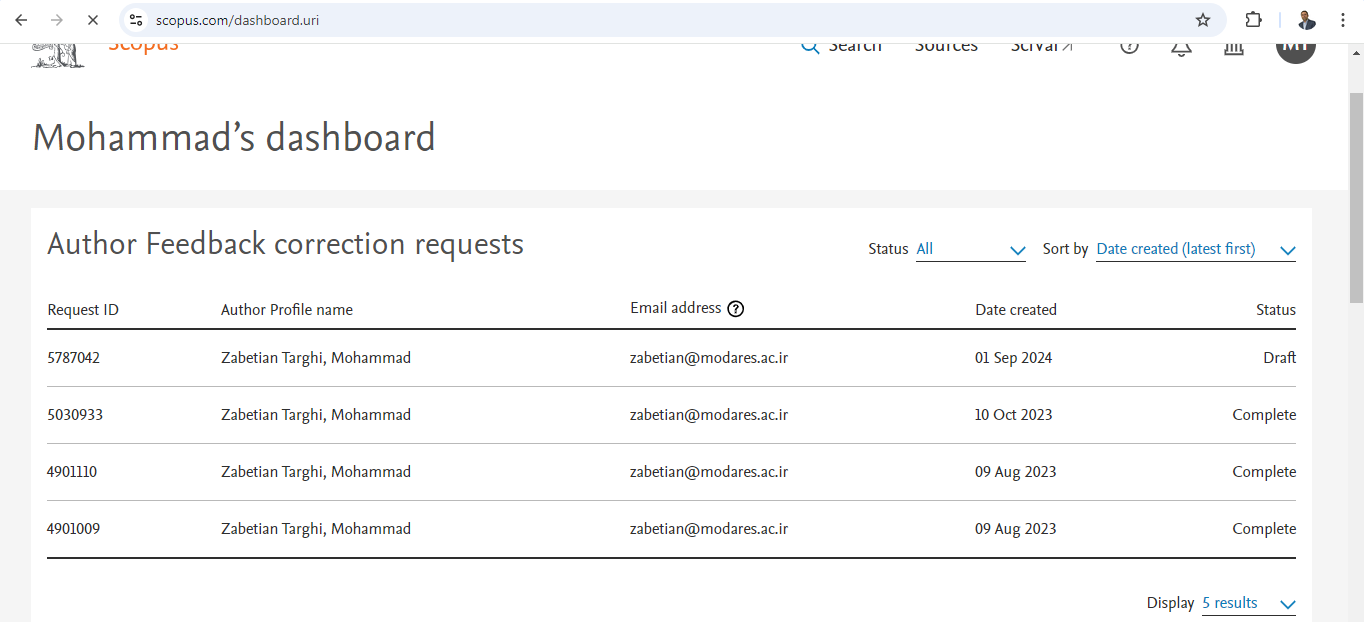 رسید ثبت درخواست
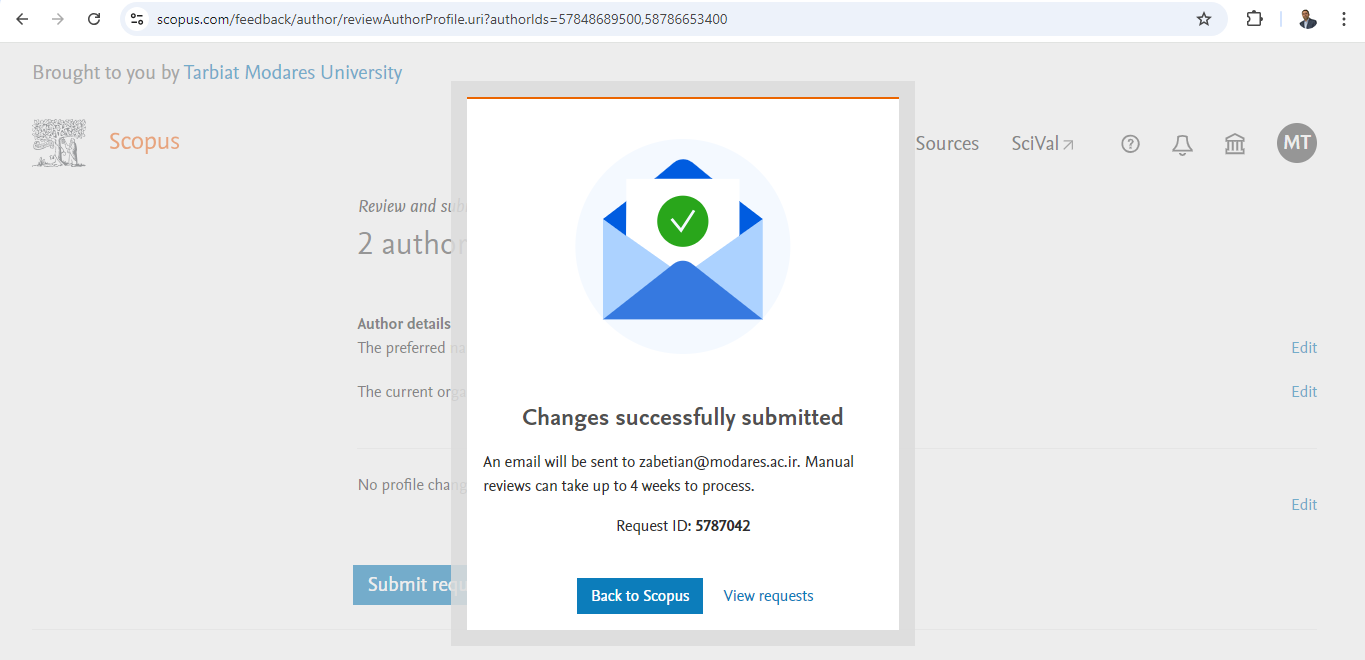 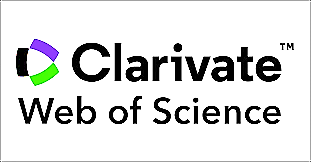 لاگین در سامانه و مشاهده Publications
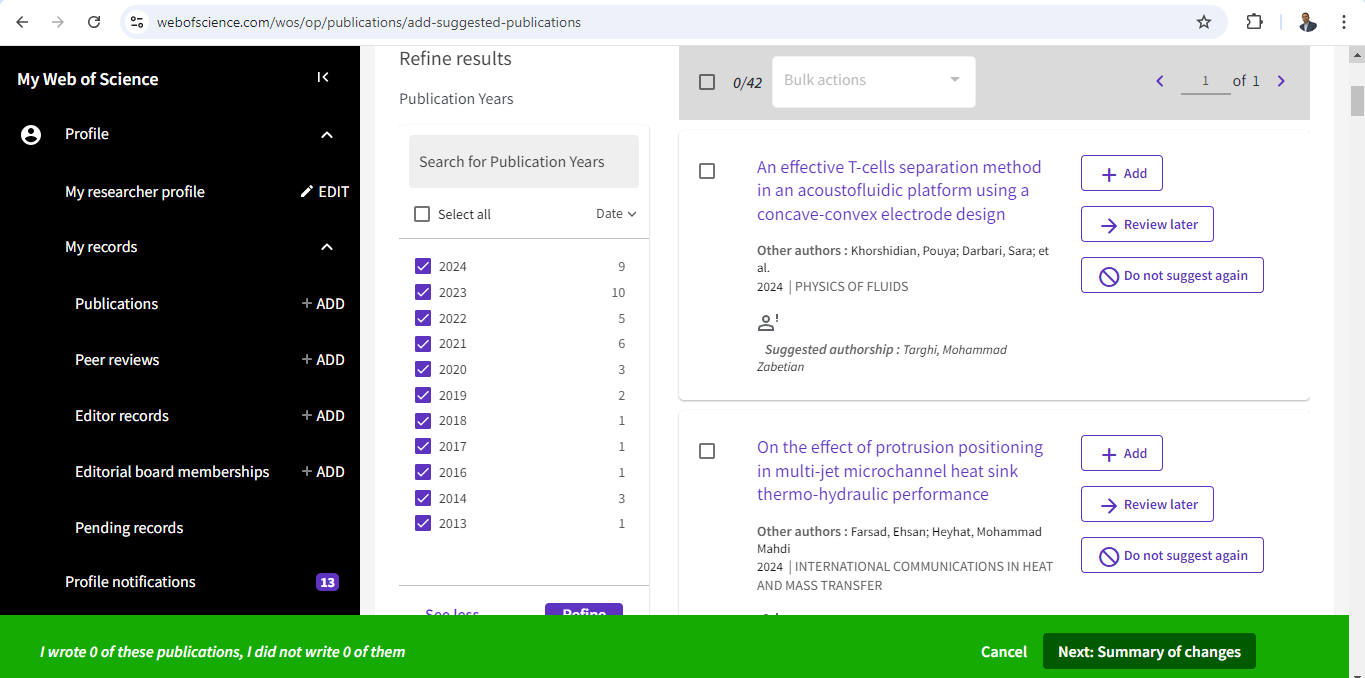 اضافه کردن ایمیل های دیگری که مقالات شما با آنها چاپ شده است.
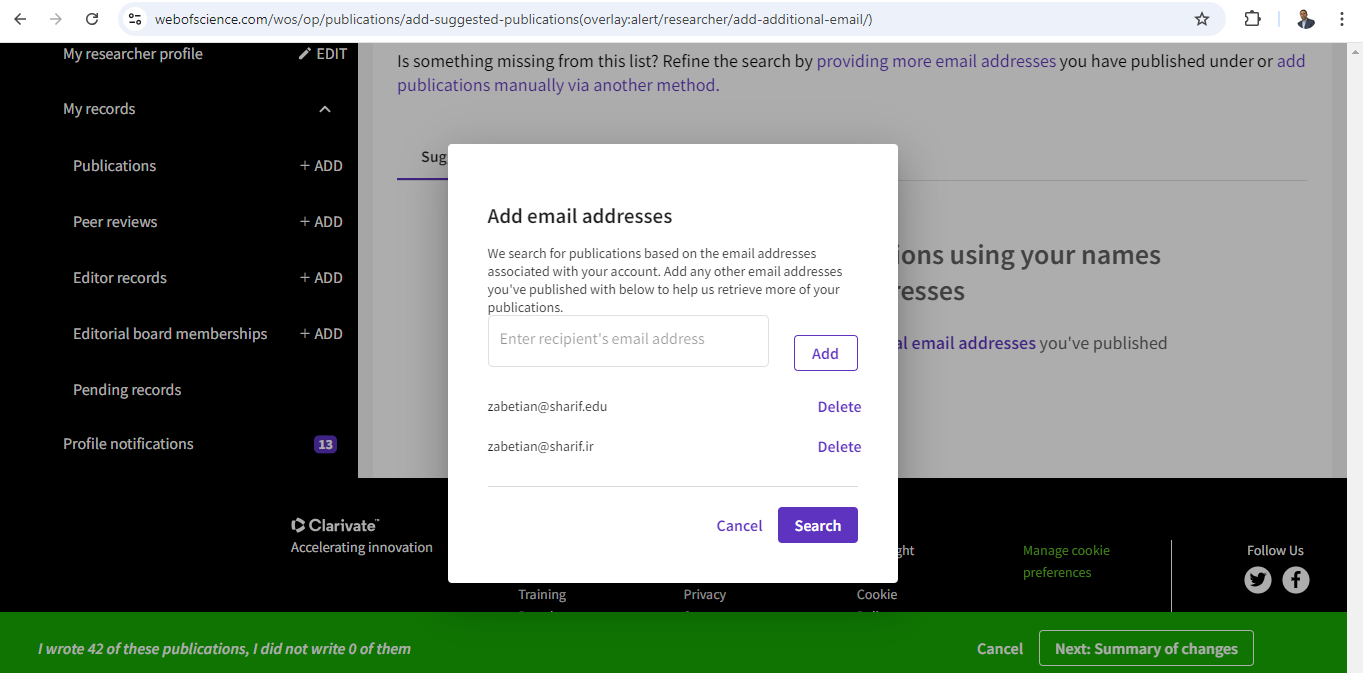 ارائه فهرست مقالات توسط سامانه به شما
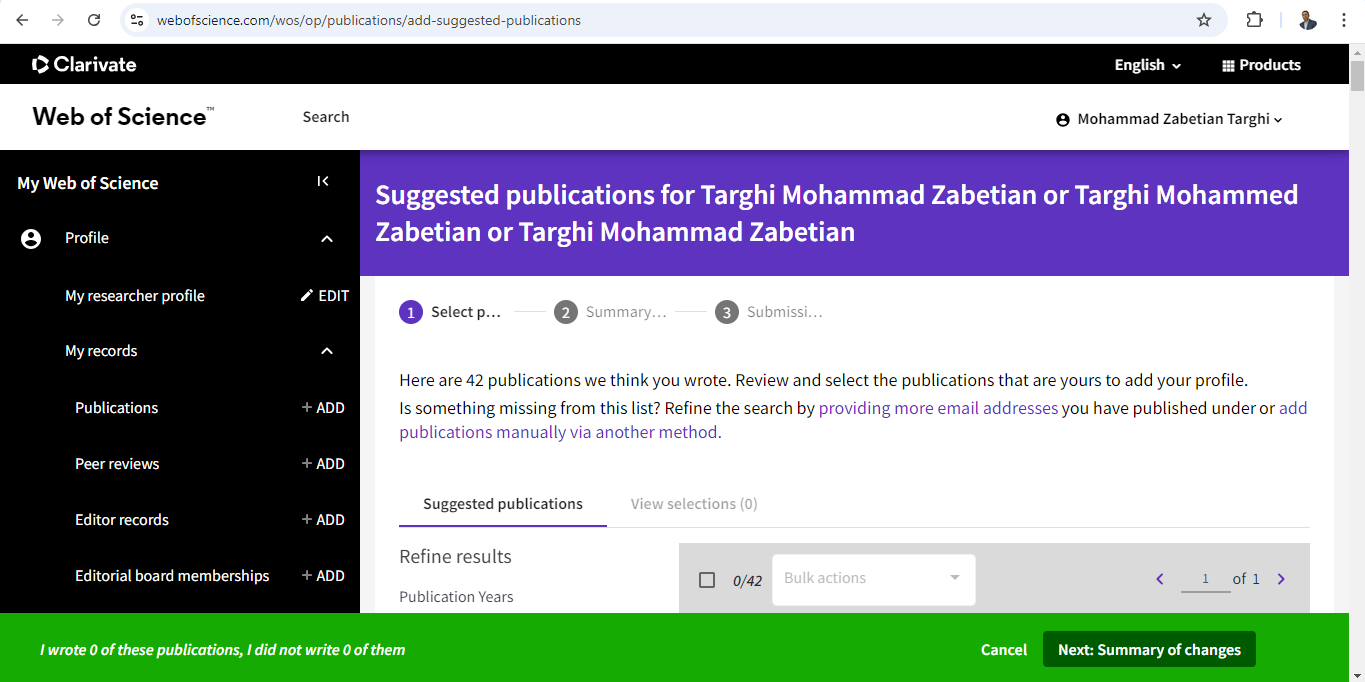 بررسی و تایید مقالاتی که منحصرا مربوط به شماست.
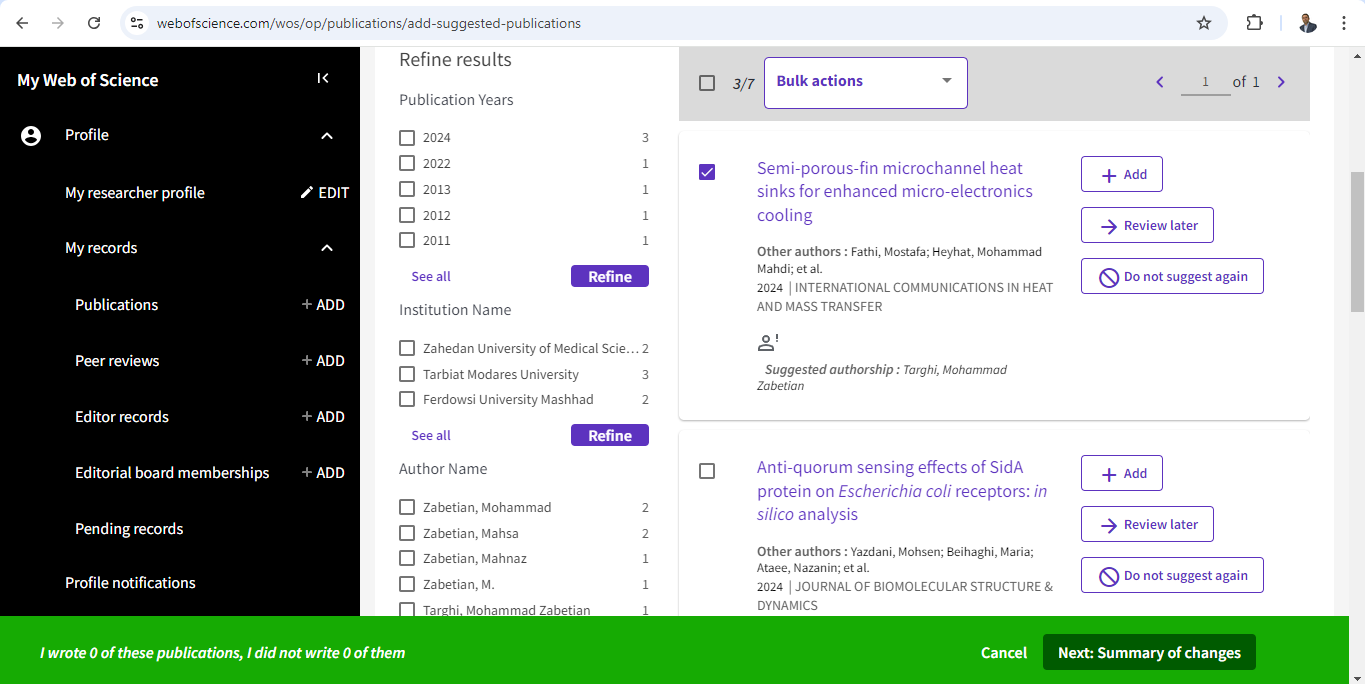 تایید مقالات ارائه شده در سامانه
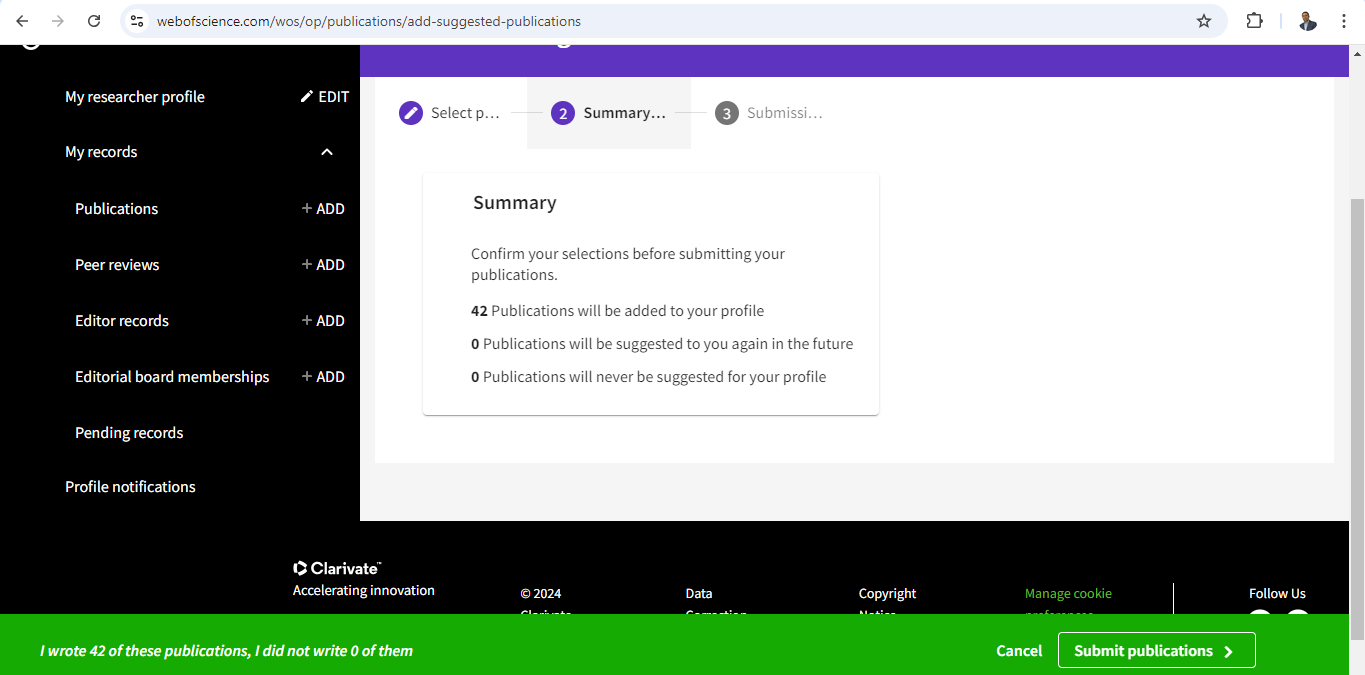 بررسی پیشنهادات تکمیلی سامانه و تایید/رد مقالات
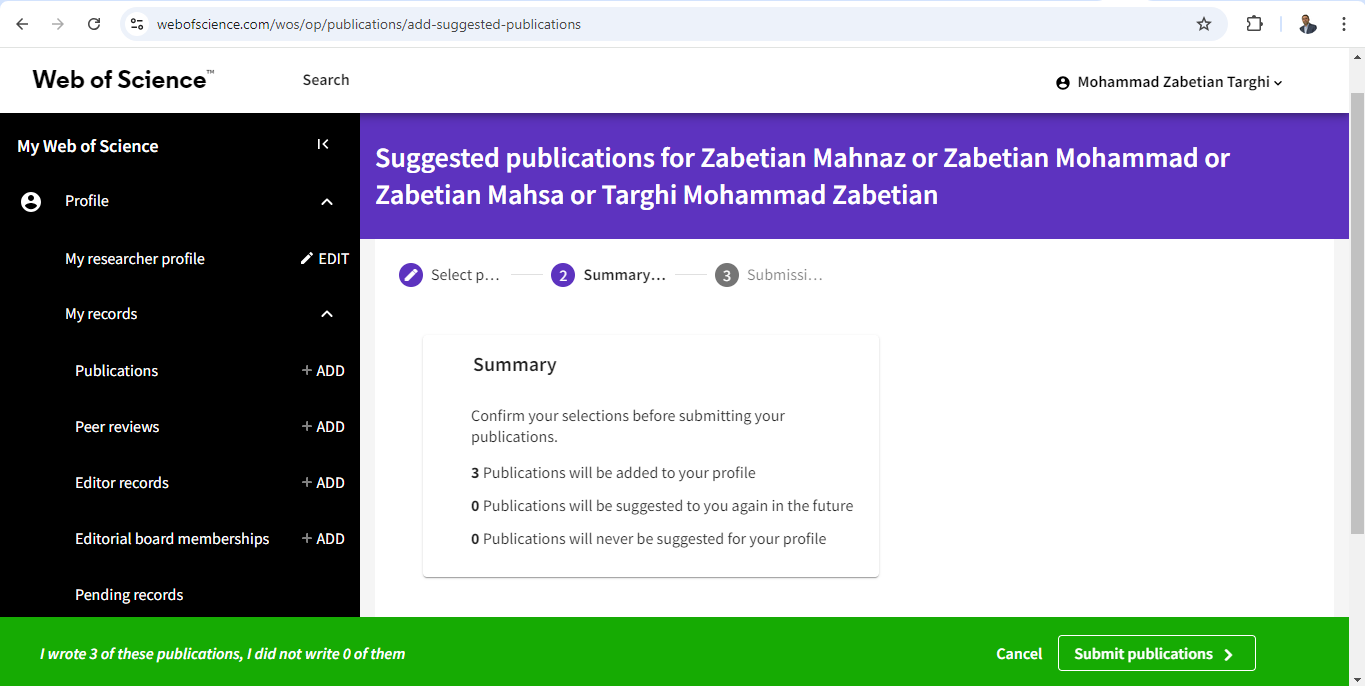 اضافه کردن مقالاتی که کد DOI دارند ولی در سامانه نشان داده نشده اند.
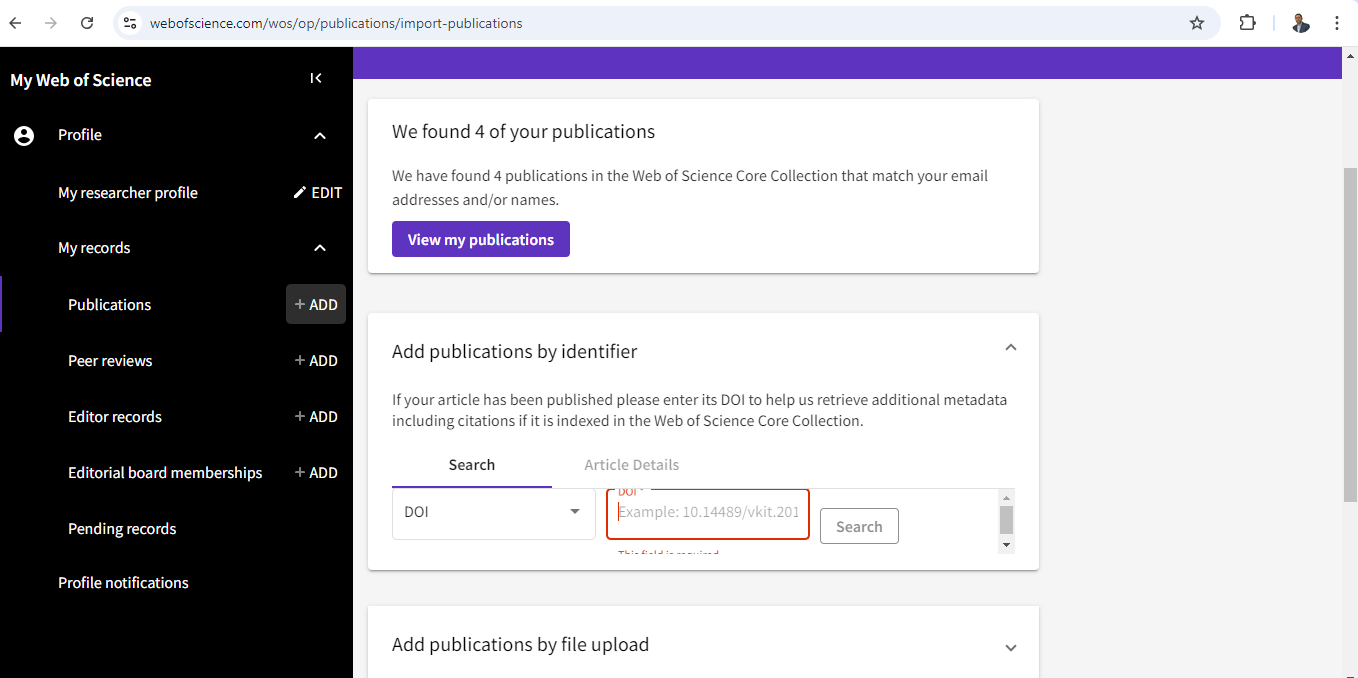 اضافه شدن مقالات، گام بعد چک شدن مقالات توسط سامانه و بروز رسانی نهایی
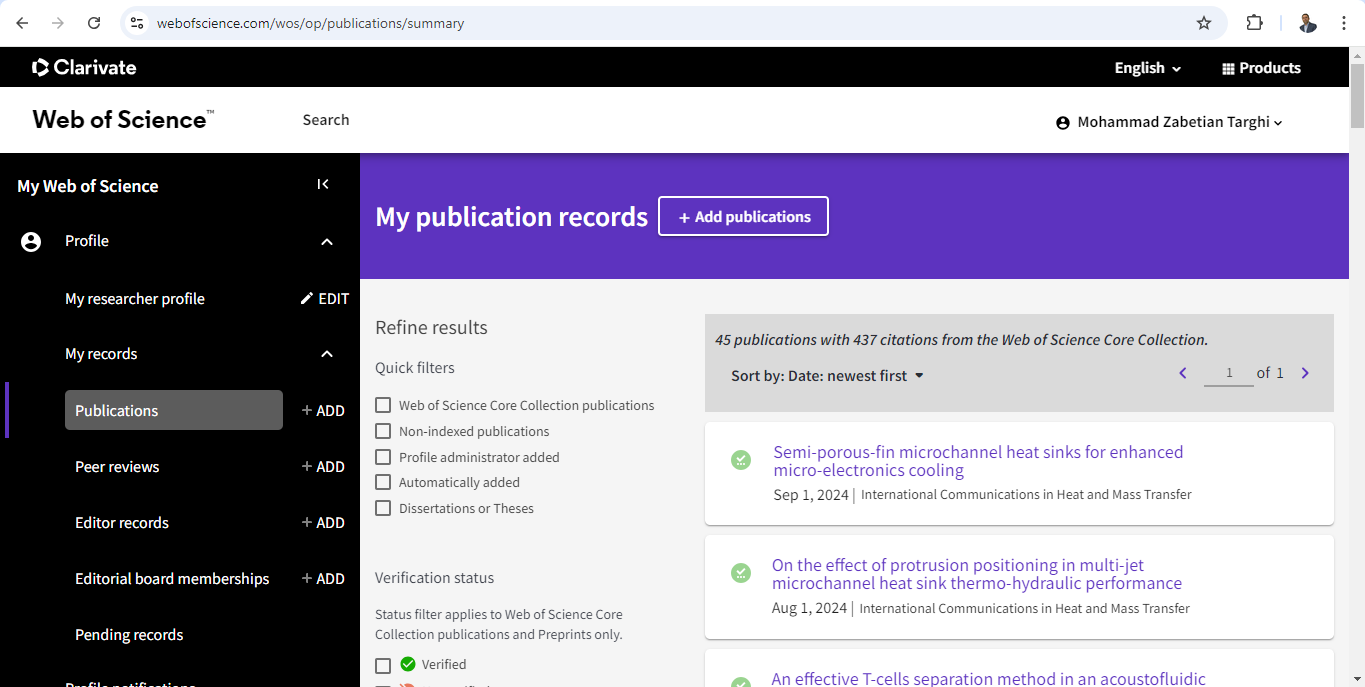 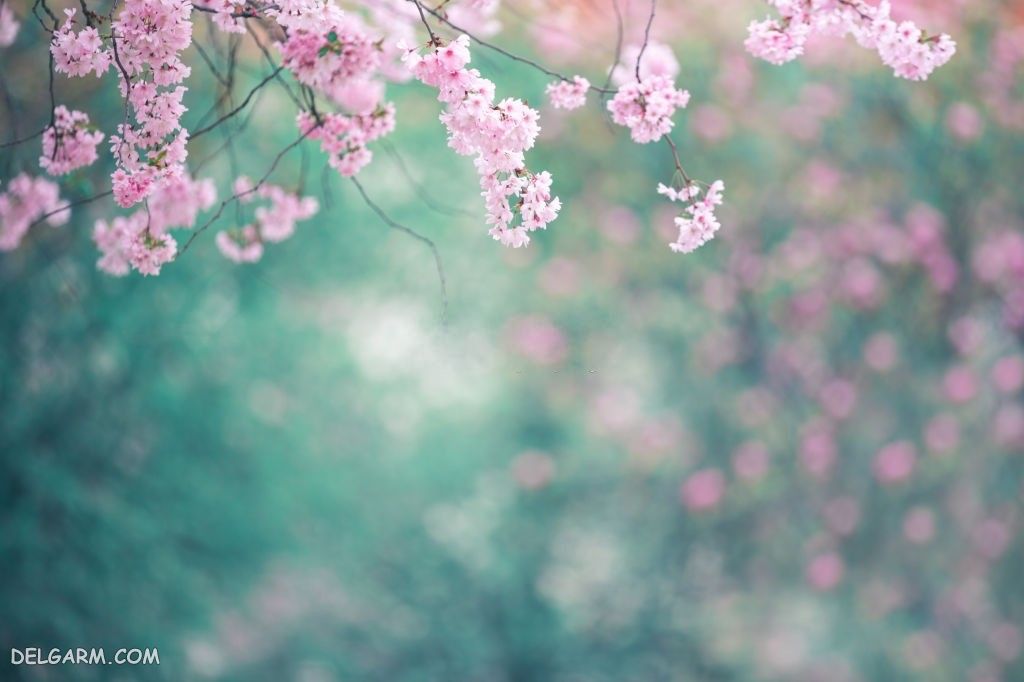 با تشکر از توجه شما